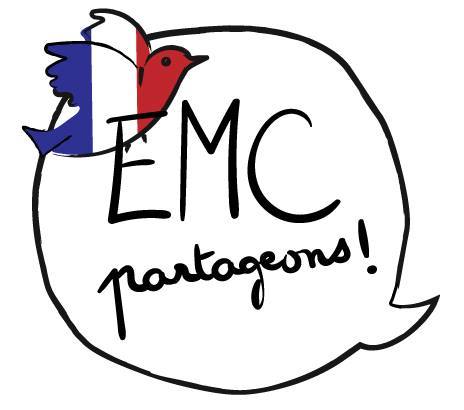 #EMCLiberté
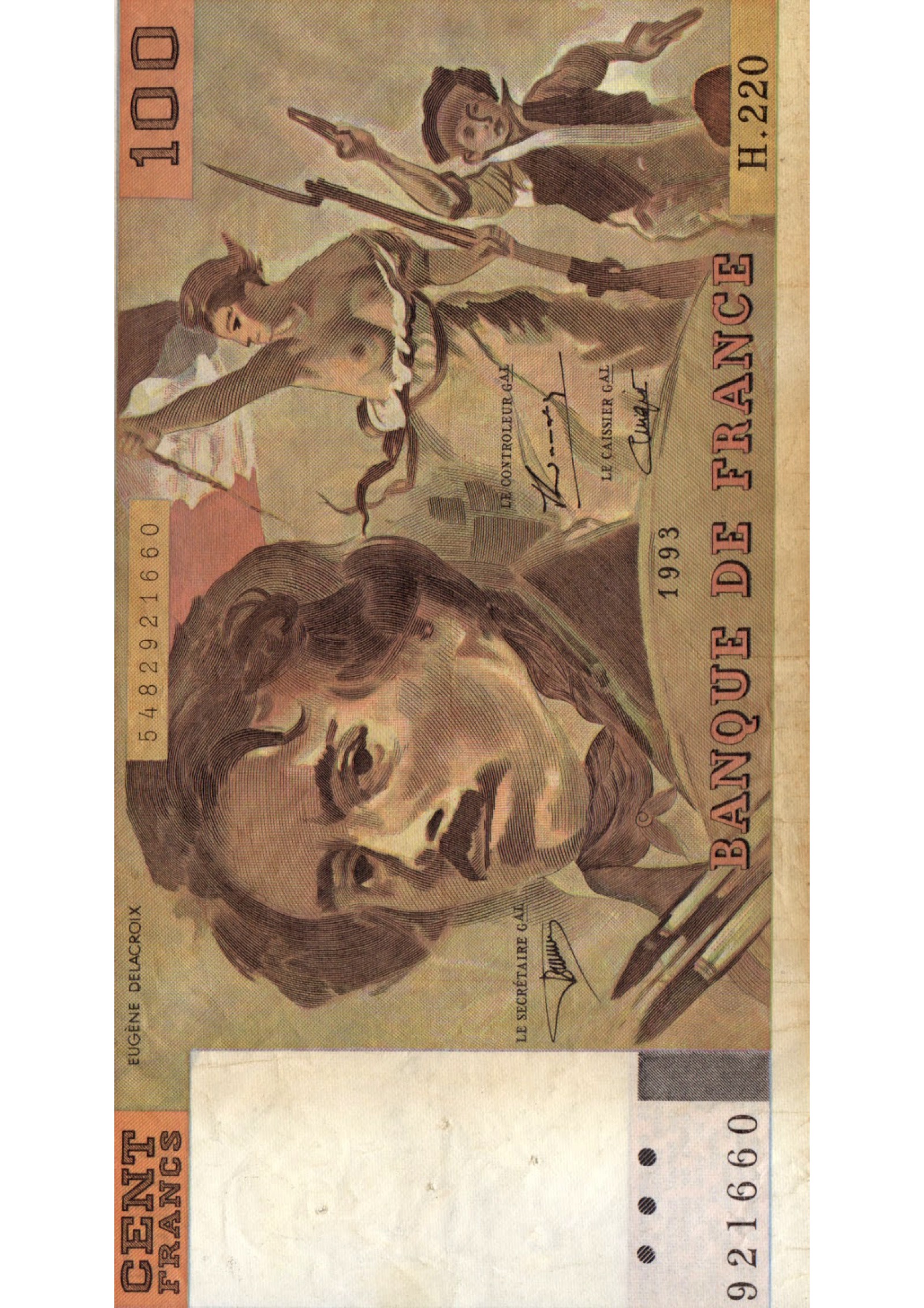 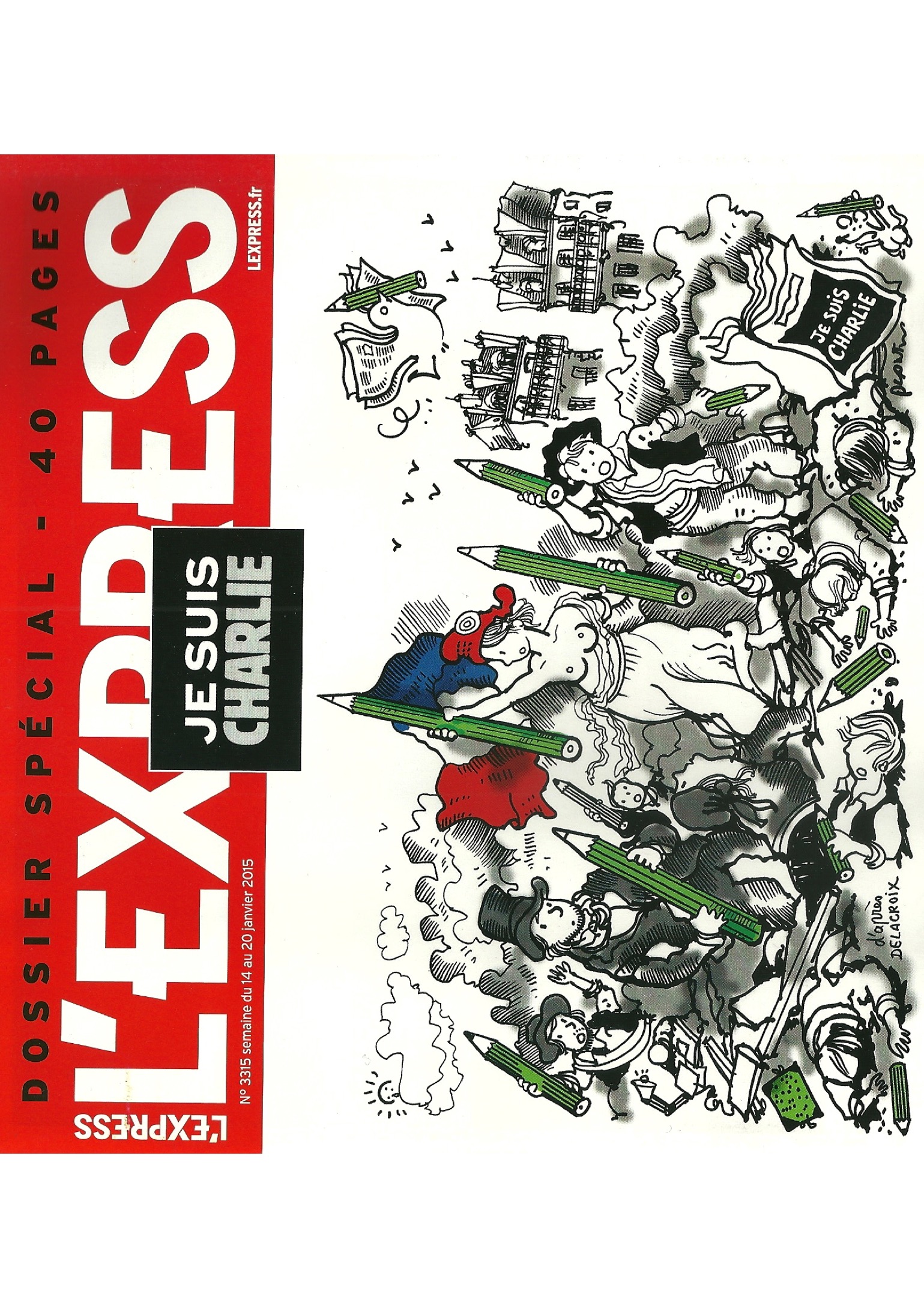 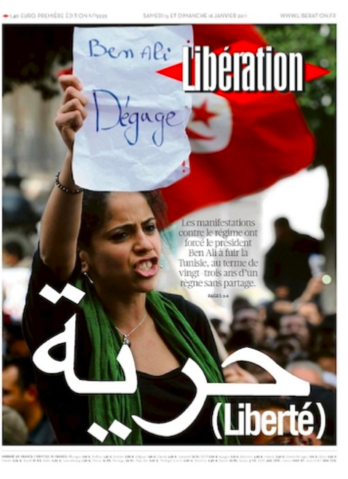 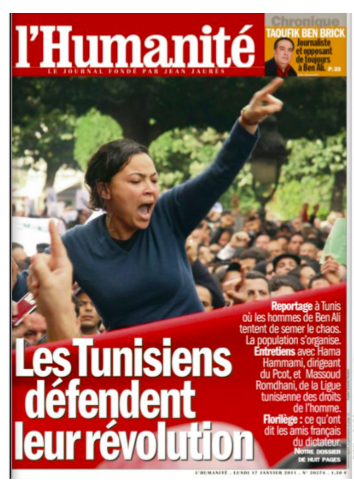 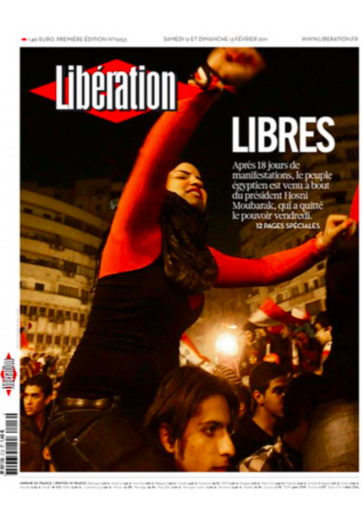